Insulin Therapy in Gestational Diabetes
Hengameh Abdi
Endocrine Research Center
Research Institute for Endocrine sciences
Shahid Beheshti University of Medical Sciences
29 November 2018
Tehran
Agenda
Rationale for treatment of GDM

Insulin in recommendations of different organizations regarding treatment of GDM

Overview of evidence about comparison of different insulin types and other treatment modalities of GDM

Some practical points for insulin therapy in GDM 

Conclusions
2
Agenda
Rationale for treatment of GDM

Insulin in recommendations of different organizations regarding treatment of GDM

Overview of evidence about comparison of different insulin types and other treatment modalities of GDM

Some practical points for insulin therapy in GDM 

Conclusions
3
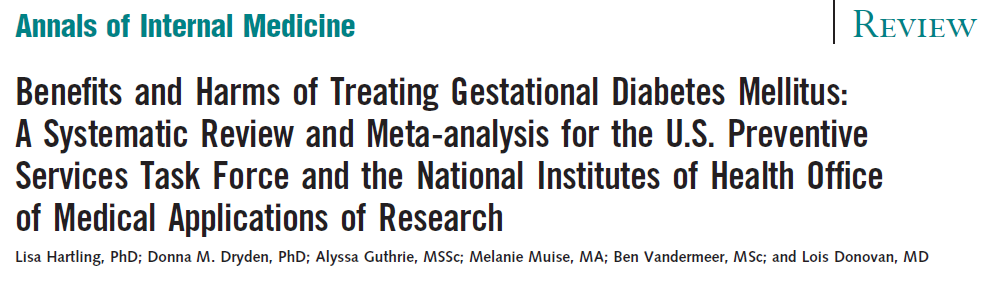 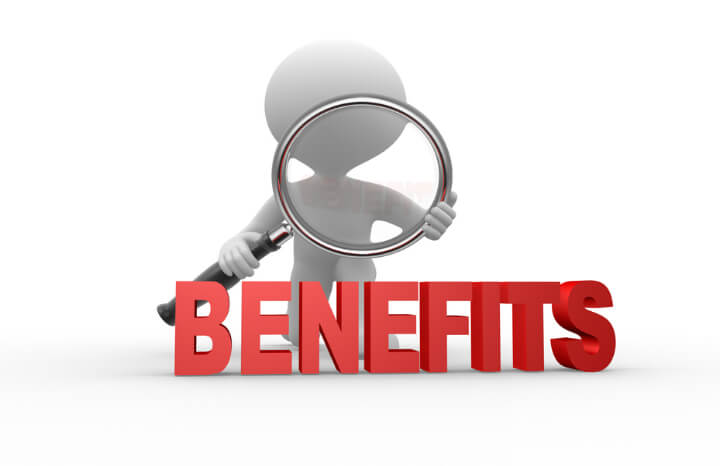 All included studies compared diet modification, glucose monitoring, and insulin as needed with no treatment.
Treating GDM results in less preeclampsia (RR 0.62, 95% CI 0.43-0.89), shoulder dystocia (RR 0.42, 95% CI 0.23-0.77), and macrosomia (RR 0.50, 95% CI 0.35- 0.71). Moderate evidence
Current evidence does not show an effect on neonatal hypoglycemia or future poor metabolic outcomes. Low or insufficient evidence
There is little evidence of short-term harm of treating GDM other than an increased demand for services.
4
Ann Intern Med. 2013;159:123-129.
Choice of Treatment
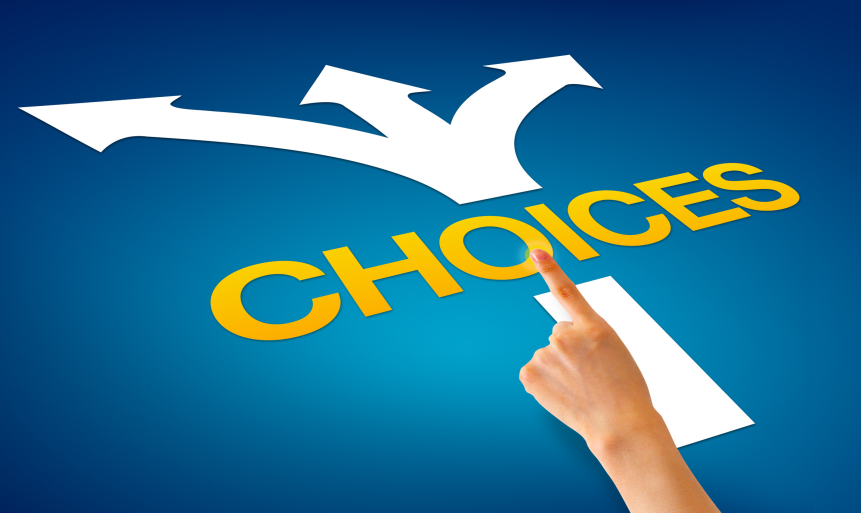 5
Agenda
Rationale for treatment of GDM

Insulin in recommendations of different organizations regarding treatment of GDM

Overview of evidence about comparison of different insulin types and other treatment modalities of GDM

Some practical points for insulin therapy in GDM 

Conclusions
6
Position of insulin in GDM treatment recommendations from different societies
American Diabetes Association-2018:
Insulin is the preferred agent for management of diabetes in pregnancy. (E)

American College of Obstetricians and Gynecologists-2018:
When pharmacologic treatment of GDM is indicated, insulin is considered the preferred treatment for diabetes in pregnancy. (A)

Iranian societies (Iran Endocrine Society/NAIGO/Iranian Scientific Society of Perinatology)-2017:
Insulin is the first-line medical therapy in GDM.
7
Position of insulin in GDM treatment recommendations from different societies(cont…)
Some national and international organizations such as Society of Maternal-Fetal Medicine, the National Institute for Health and Care Excellence in the United Kingdom and International Federation of Gynecology and Obstetrics, suggest insulin therapy after failure of oral hypoglycemic agents (metformin, glibenclamide) for glycemic control or in special circumstances.
8
Insulin types
Human insulin (NPH, Regular)

Insulin analogues:
Rapid-acting: Aspart, Glulisine, Lispro
Long-acting: Detemir, Glargine
Ultra long-acting: Degludec
Pre-mixed

None of the currently available insulin preparations have been demonstrated to cross the placenta.
9
[Speaker Notes: There are no reports of the use of insulin glulisine in pregnancy and so its use cannot be recommended. (Lambert 2013)]
Agenda
Rationale for treatment of GDM

Insulin in recommendations of different organizations regarding treatment of GDM

Overview of evidence about comparison of different insulin types and other treatment modalities of GDM

Some practical points for insulin therapy in GDM 

Conclusions
10
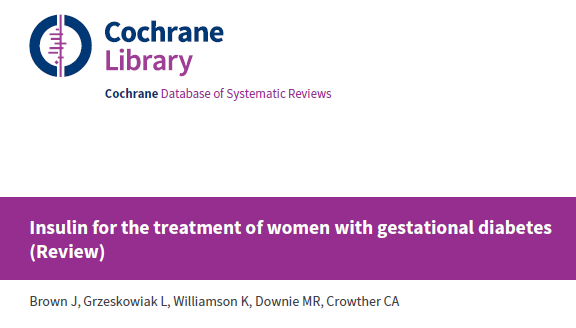 Objectives: To evaluate the effects of insulin in treating women with gestational diabetes.
Included randomised controlled trials comparing:
   a) insulin with an oral anti-diabetic pharmacological therapy (main comparison);
   b) with a non-pharmacological intervention (diet/exercise);
   c) different insulin analogues;
   d) different insulin regimens.
11
Cochrane Database of Systematic Reviews 2017, Issue 11. Art. No.: CD012037.
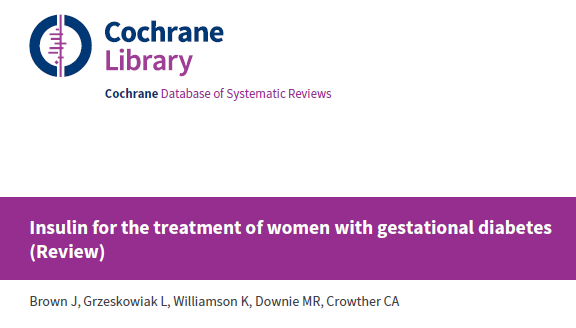 53 relevant studies (103 publications), reporting data for 7381 women were included. 
46 of these studies reported data for 6435 infants but our analyses were based on fewer number of studies/participants.
40 of the 53 included trials were not blinded. 
Overall, the quality of the evidence ranged from moderate to very low quality.
12
Cochrane Database of Systematic Reviews 2017, Issue 11. Art. No.: CD012037.
Main findings for the mother:
Insulin versus oral anti-diabetic pharmacological therapy:
Insulin was associated with an increased risk for hypertensive disorders of pregnancy [risk ratio (RR) 1.89, 95% confidence interval (CI) 1.14 to 3.12; four studies, 1214 women; moderate-quality evidence].
No clear evidence of a difference for the risk of:
pre-eclampsia
cesarean section
postnatal weight retention
developing type 2 diabetes
The outcomes of perineal trauma/tearing or postnatal depression were not reported in the included studies.
13
Cochrane Database of Systematic Reviews 2017, Issue 11. Art. No.: CD012037.
Main findings for the infant:
Insulin versus oral anti-diabetic pharmacological therapy:
No clear evidence of a difference for the risk of:
large-for-gestational age
perinatal (fetal and neonatal death) mortality
death or serious morbidity composite
neonatal hypoglycemia
neonatal adiposity at birth
childhood adiposity
neurosensory disabilities in later childhood
Later infant mortality, and childhood diabetes were not reported as outcomes in the included studies.
14
Cochrane Database of Systematic Reviews 2017, Issue 11. Art. No.: CD012037.
Main findings:(cont…)
With regards to comparisons for regular human insulin versus other insulin analogues, insulin versus diet/standard care, insulin versus exercise and comparisons of insulin regimens, there was insufficient evidence to determine any differences for many of the key health outcomes.
15
Cochrane Database of Systematic Reviews 2017, Issue 11. Art. No.: CD012037.
Conclusion
The available evidence suggests that there are very few differences in short-term outcomes for the mother and baby between treatment with injected insulin and treatment with oral medication. 
    There is not enough evidence yet for the long-term outcomes. 

Considering other comparisons, evidence is insufficient.
16
Cochrane Database of Systematic Reviews 2017, Issue 11. Art. No.: CD012037.
Agenda
Rationale for treatment of GDM

Insulin in recommendations of different organizations regarding treatment of GDM

Overview of evidence about comparison of different insulin types and other treatment modalities of GDM

Some practical points for insulin therapy in GDM 

Conclusions
17
Insulin physiology during pregnancy
Early pregnancy is a time of insulin sensitivity, lower glucose levels, and lower insulin requirements in women with type 1 diabetes. 
The situation rapidly reverses as insulin resistance increases exponentially during the second and early third trimesters and levels off toward the end of the third trimester. 
In women with normal pancreatic function, insulin production is sufficient to meet the challenge of this physiological insulin resistance and to maintain normal glucose levels. However, in women with GDM or preexisting diabetes, hyperglycemia occurs if treatment is not adjusted appropriately.
American Diabetes Association. Diabetes Care 2018;41(Suppl. 1):S137–S143.
Durnwald C. www.uptodate.com ©2018 UpToDate, Inc. Last updated 31.10.2018.
18
Insulin types
Human insulin (NPH, Regular)

Insulin analogues:
Rapid-acting: Aspart, Glulisine, Lispro
Long-acting: Detemir, Glargine
Ultra long-acting: Degludec
Pre-mixed

None of the currently available insulin preparations have been demonstrated to cross the placenta.
19
[Speaker Notes: There are no reports of the use of insulin glulisine in pregnancy and so its use cannot be recommended. (Lambert 2013)]
Insulin dose
The majority of studies have reported a total insulin dose ranging from 0.7 to 2 units per kg (present pregnant weight) to achieve glucose control. 
The dose and type of insulin used is calculated based upon the specific abnormality of fasting or postprandial blood glucose noted during monitoring.
The starting insulin dose should be considered just that, a starting point. 
Adjustments in insulin dosage in response to high glucose values are typically in the range of 10-20%.
Twin gestations complicated by GDM may require an approximate doubling of the insulin requirement throughout pregnancy.
20
Durnwald C. www.uptodate.com ©2018 UpToDate, Inc. Last updated 31.10.2018.
Agenda
Rationale for treatment of GDM

Insulin in recommendations of different organizations regarding treatment of GDM

Overview of evidence about comparison of different insulin types and other treatment modalities of GDM

Some practical points for insulin therapy in GDM 

Conclusions
21
Concluding remarks
Insulin is an effective treatment modality in women affected by gestational diabetes (GDM) which is not associated with significant harm.

The available evidence suggests that there are very few differences in short-term outcomes for the mother and baby between treatment with injected insulin and treatment with oral medication. 
There is not enough evidence yet for the long-term outcomes. 

Decisions about which treatment to use could be based on discussions between the doctor and the mother. Further research is needed to explore optimal insulin regimens for women with GDM.
22
Concluding remarks
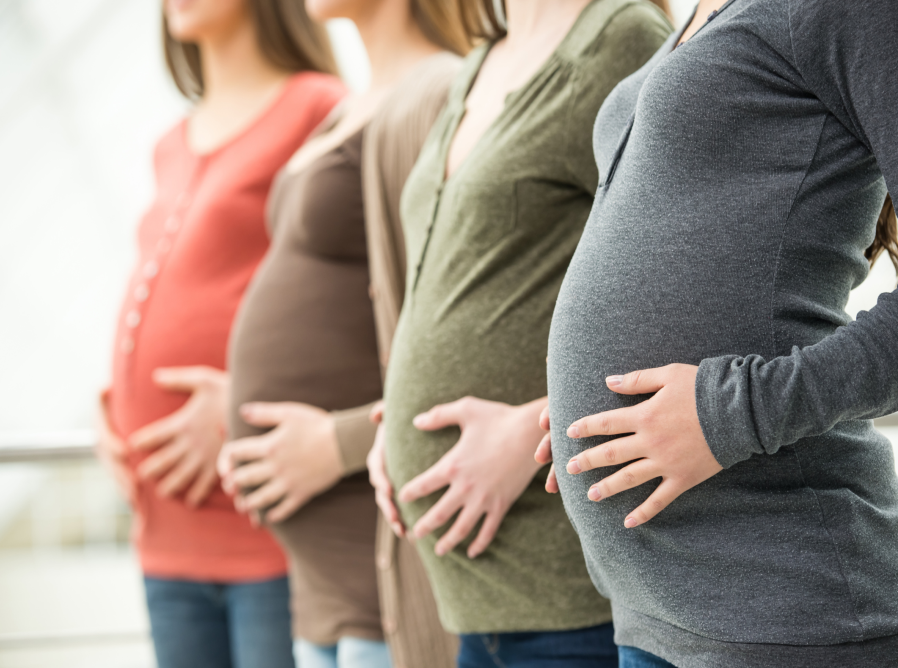 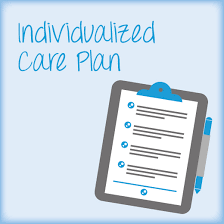 23
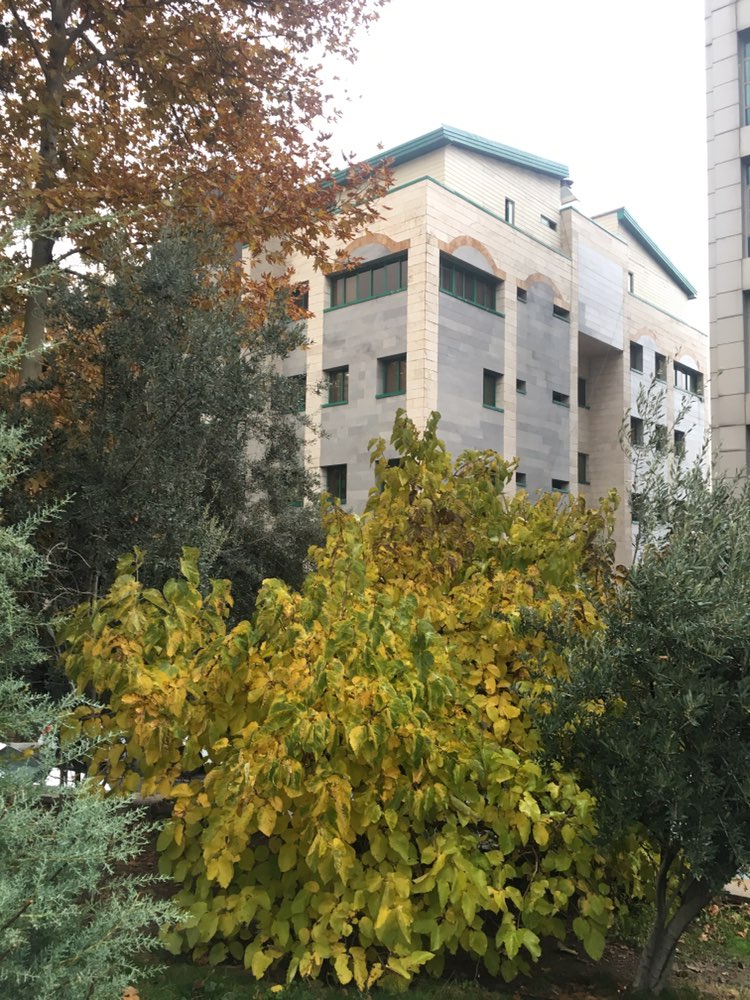 Thanks for your attention.
24
Photo by Majid Valizadeh, MD.